Super Goal 2Unit 16 Have You Ever….?Listen and Discuss
Page : 138
Objectives :
Describe pictures. 
Talk about personal and weird experiences. 
Answer questions.
Warm up !Have you ever eaten an octopus?
Have you ever ridden an elephant ?
Have you ever been in a car race?
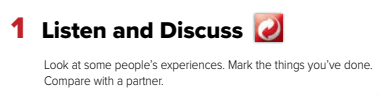 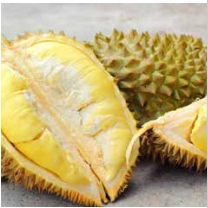 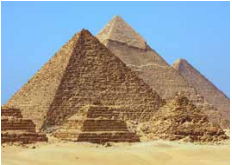 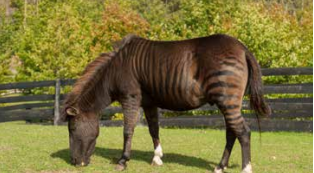 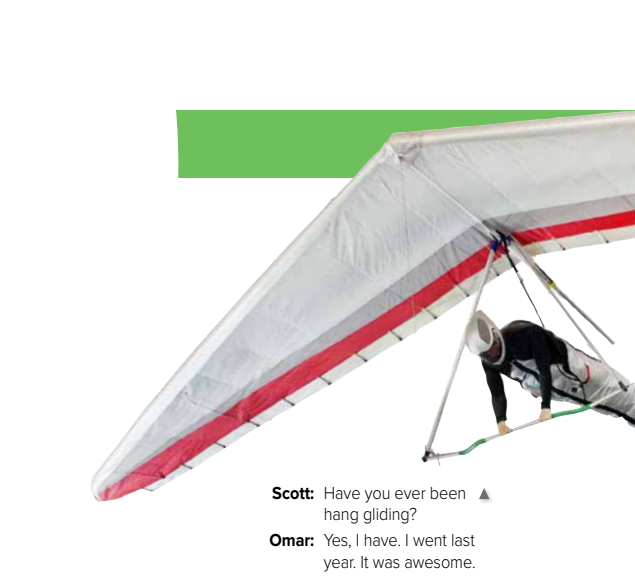 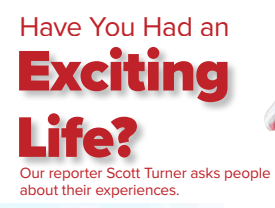 Who is in the picture?What does he do?
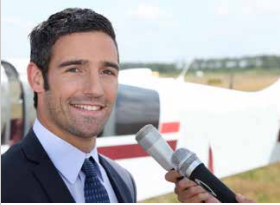 What is the fruit in the picture?Have you ever eaten any weird fruit?
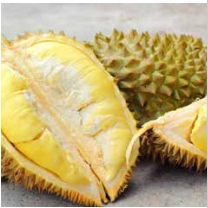 Where did Adnan ride a camel?Do you think he enjoyed it ?
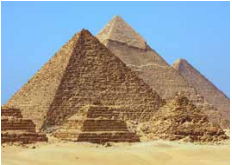 What about you? Have you ever seen an unusual animal?
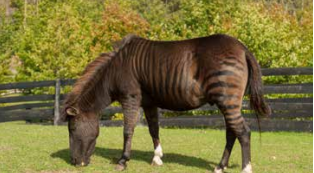 Where did Faisal go?When did he go?
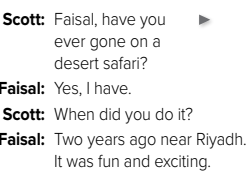 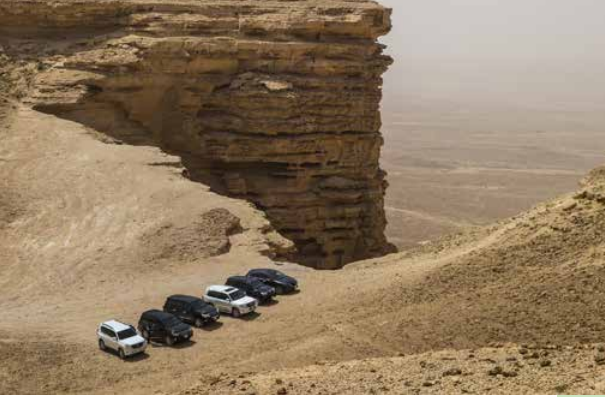 Does Don do cliff hanging?Why?
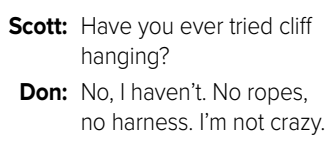 How does each question begin? 
Have you ever…
What came after the verb ever? 
past participles 
EG: been, flown, eaten, ridden, seen.

This will be our lesson tomorrow!
No
Yes
Yes
No
No
No
Home work, Page 253
Have a nice day!